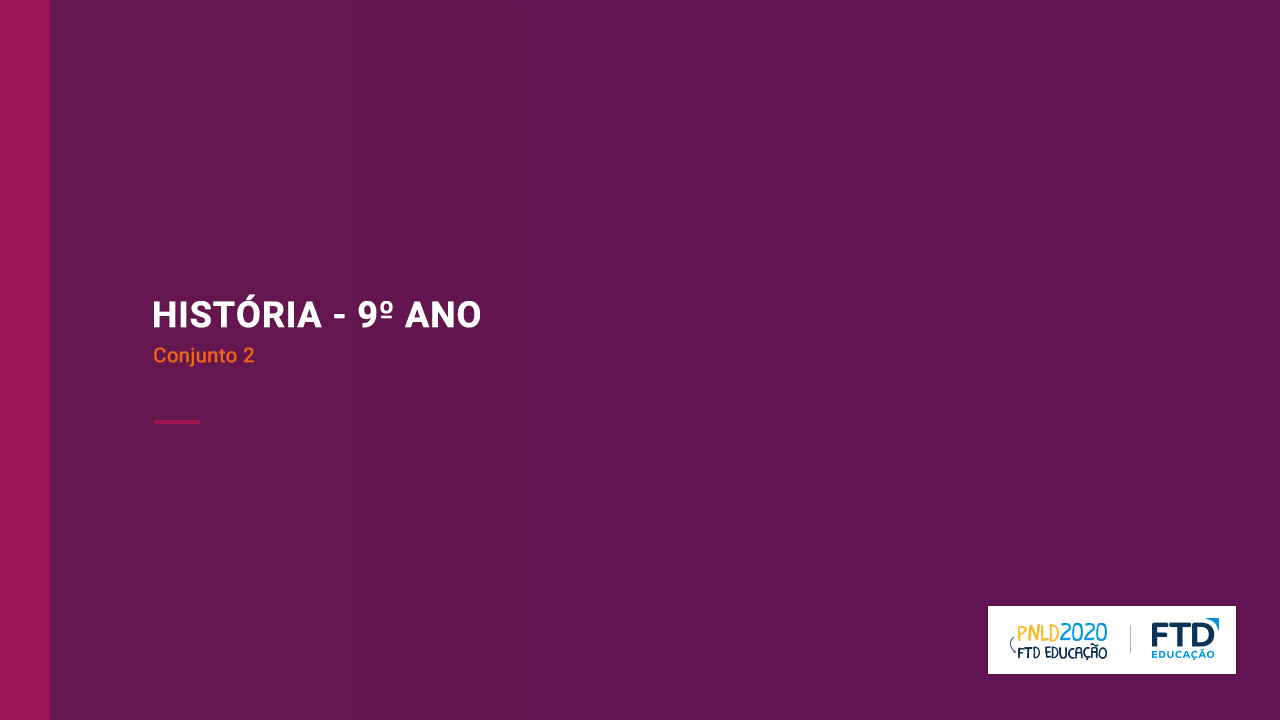 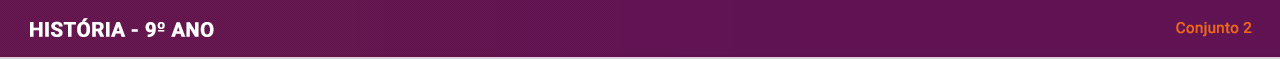 Primeira Guerra Mundial e Revolução Russa
Avanços tecnológicos
A Belle Époque e suas contradições
Problemas sociais
Rivalidade entre as potências
A Primeira Guerra Mundial
As consequências da guerra
A Revolução Russa
Manifestações e revoltas contra o czarismo
O fim da Rússia czarista
A formação da URSS
2
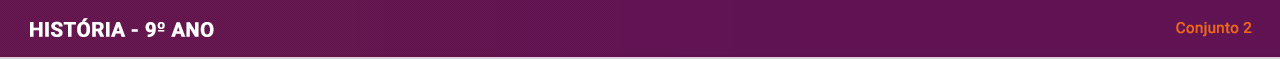 Avanços tecnológicos
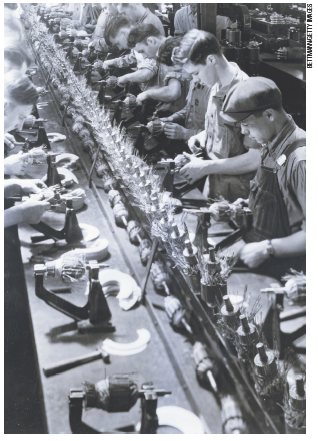 Operários trabalham em
linha de produção em
fábrica de Henry Ford,
Estados Unidos, 1900.
3
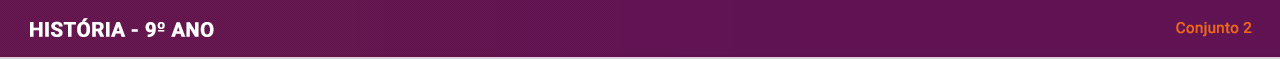 Belle Époque e suas contradições
4
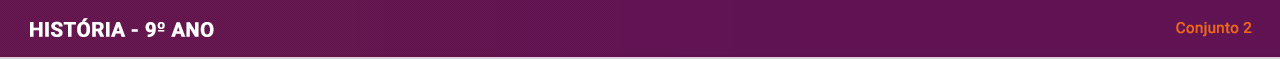 Problemas sociais
5
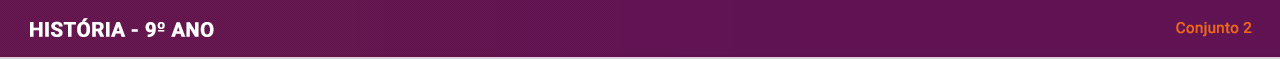 Rivalidade entre as potências
Divergência resultantes de disputas de fronteiras na Europa e por colônias na África e na Ásia.
Ressentimentos nacionais. 
Interesses expansionistas de nações entravam em choque.
6
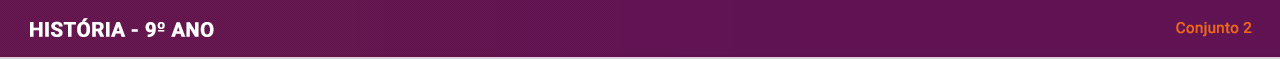 A Primeira Guerra Mundial
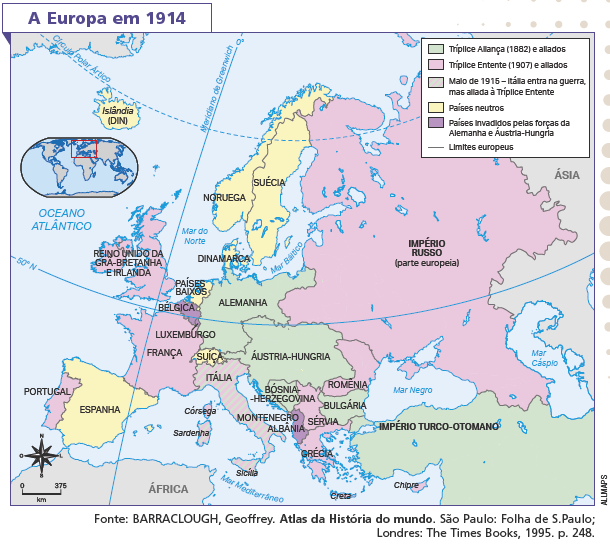 7
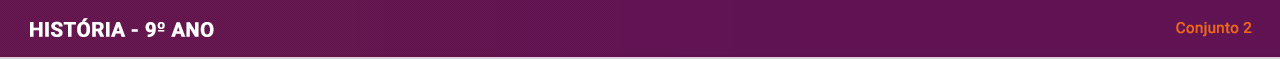 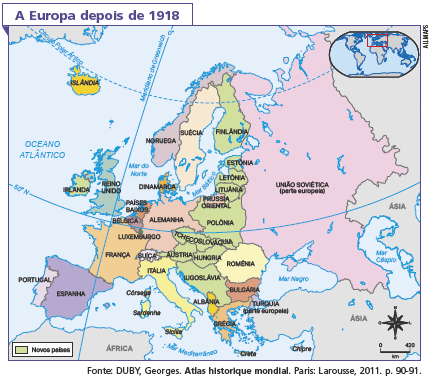 8
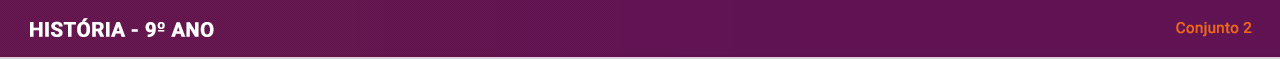 As consequências da guerra
9
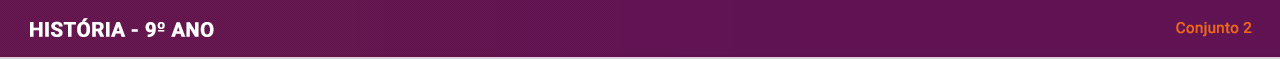 A Revolução Russa
10
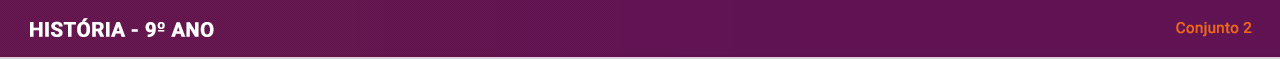 Manifestações e revoltas contra o czarismo
11
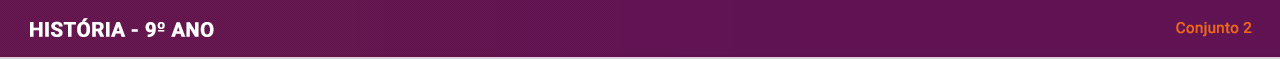 O fim da Rússia czarista
A fim de controlar as insatisfações populares, o czar:
criou a Duma, Parlamento formado por deputados eleitos,
legalizou os sindicatos de trabalhadores.
12